Objectives, Deliverables and Proposals for OP 2.1
   - Relevant for MHD TG –

           May 10, 2023
1
Summary of OP2.1 for TF-I deliverables (A. Langenberg/ F. Warmer)
Only part relevant for MHD TG:

Results O1: High Performance Scenarios
D1: Steady State High Performance           √ 4 Scenarios developed
D2: Density Profile Control                          √ Pellets missing
D3: Impurity Accumulation                          √ No impurity accumulation

Results O2: Heating Scenarios
D4: Effective Ion Heating                            √ Break of Ti clamping w/ 3 NBI + pure ECRH
D5: W7-X Operational Map                         √ Max heating powers not available(4 NBI + 9.5 MW ECRH)
D6: Fast Ion Losses                                    √ No unexpected wall loads, initial FILD data
Summary of OP2.1 for TF-III deliverables (D. Carralero/C. Killer)
only part relevant to MHD TG
O1: Core transport and stability

• D5: Reduced equilibrium currents at higher beta and in MC space:  accessible scenarios well covered
• D6: MHD stability and modes in the MC space:                                 accessible scenarios well covered


O3: Low-field high beta scenarios

• D1: Optimization criteria at increased beta
• D2: High-beta plasma profiles, magnetic fluctuations
• D3: Field stochastization and implications for SOL / divertor
(some diagnostics missing)
no low field scenario
some investigations into intermediate
beta were done, assessment pending
}
High beta
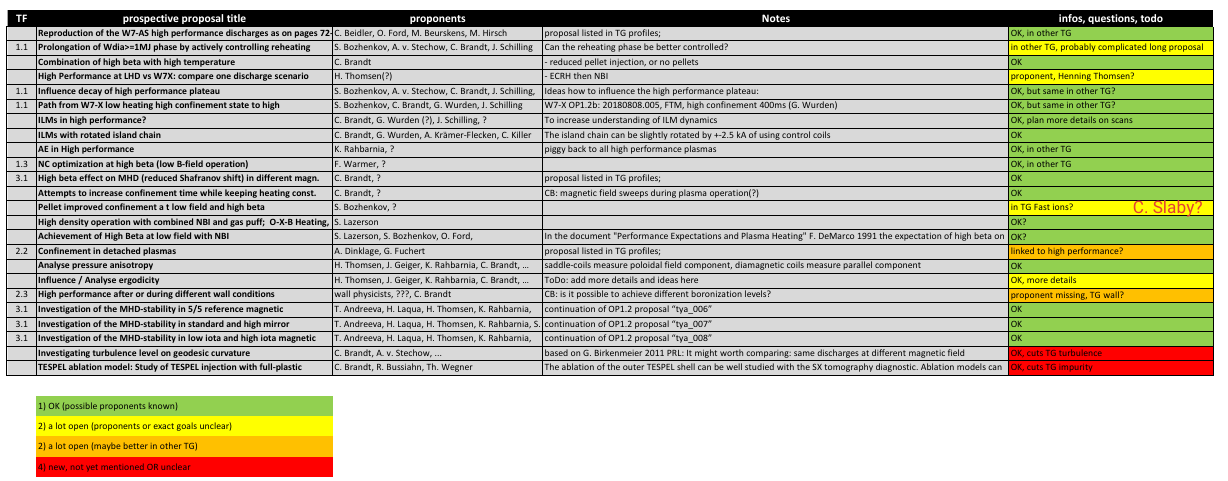 4
Mode activity
Proposal 1: Characterize AE activity in a wide range of configurations  OK

Proposal 2: AE activity for reduced-field operation

Proposal 3: AE activity in low-density plasmas

Proposal 4: AE activity under ICRH conditions (minority heating and 3-ion scheme)
    Proponent: (Y. Kazakov or C. Slaby)

Proposal 5: AE activity in combined ICRH/NBI scenarios
    Proponent: (Y. Kazakov or C. Slaby)

Proposal 6: Impurity seeding to trigger AEs
    C. Slaby ? to be disscussed impurity group (René Bussiahn, Birger Buttenschön?)

Proposal 7: Interplay of ECCD crashes and fast-ion confinement / sawtooth stabilization\\
    fast particle part: D. Kulla, stability open →  K. Aleynikova?
Equilibrium/ Stability
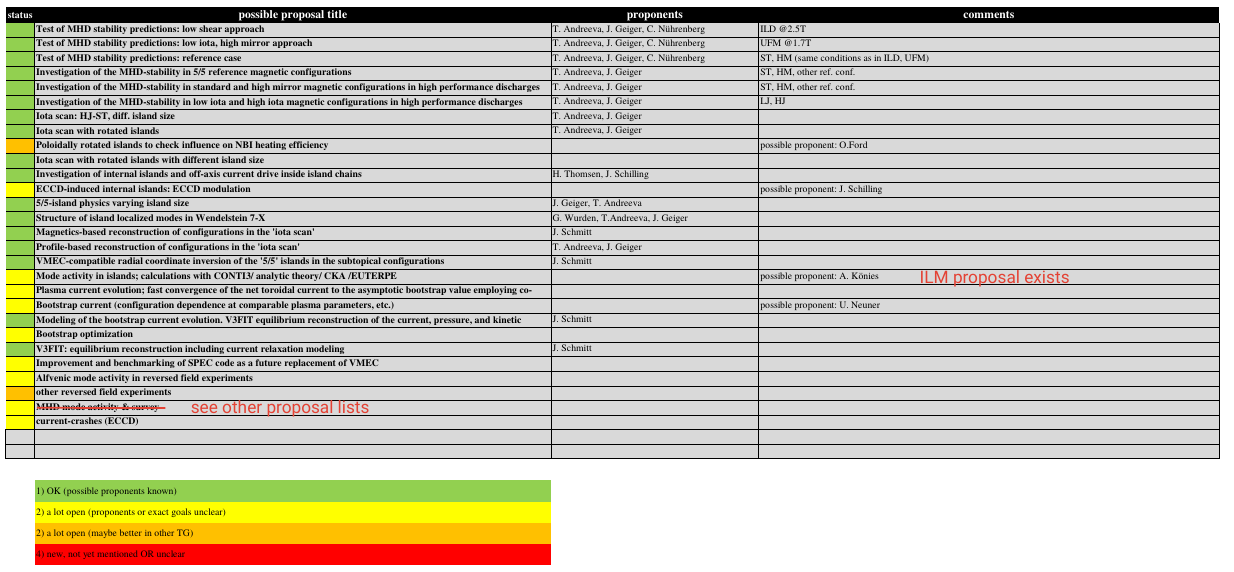 Equilibrium/ Stability II
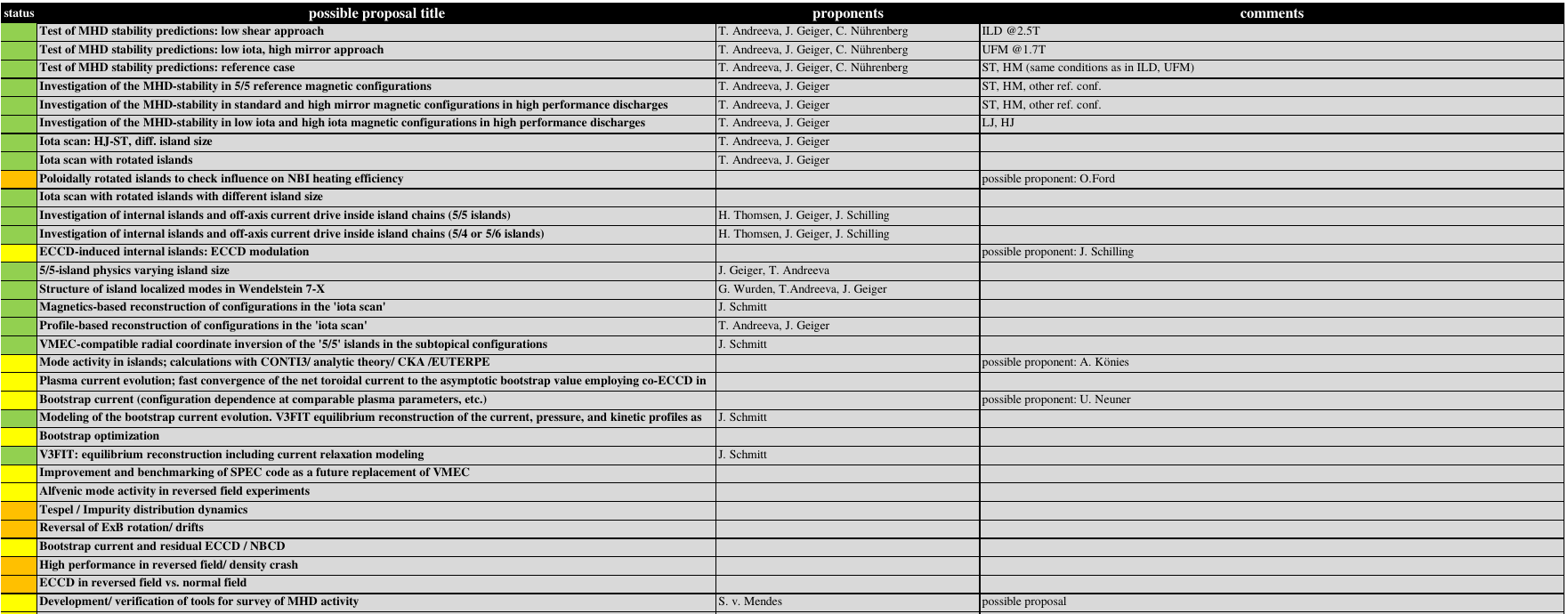 Equilibrium/ Stability III
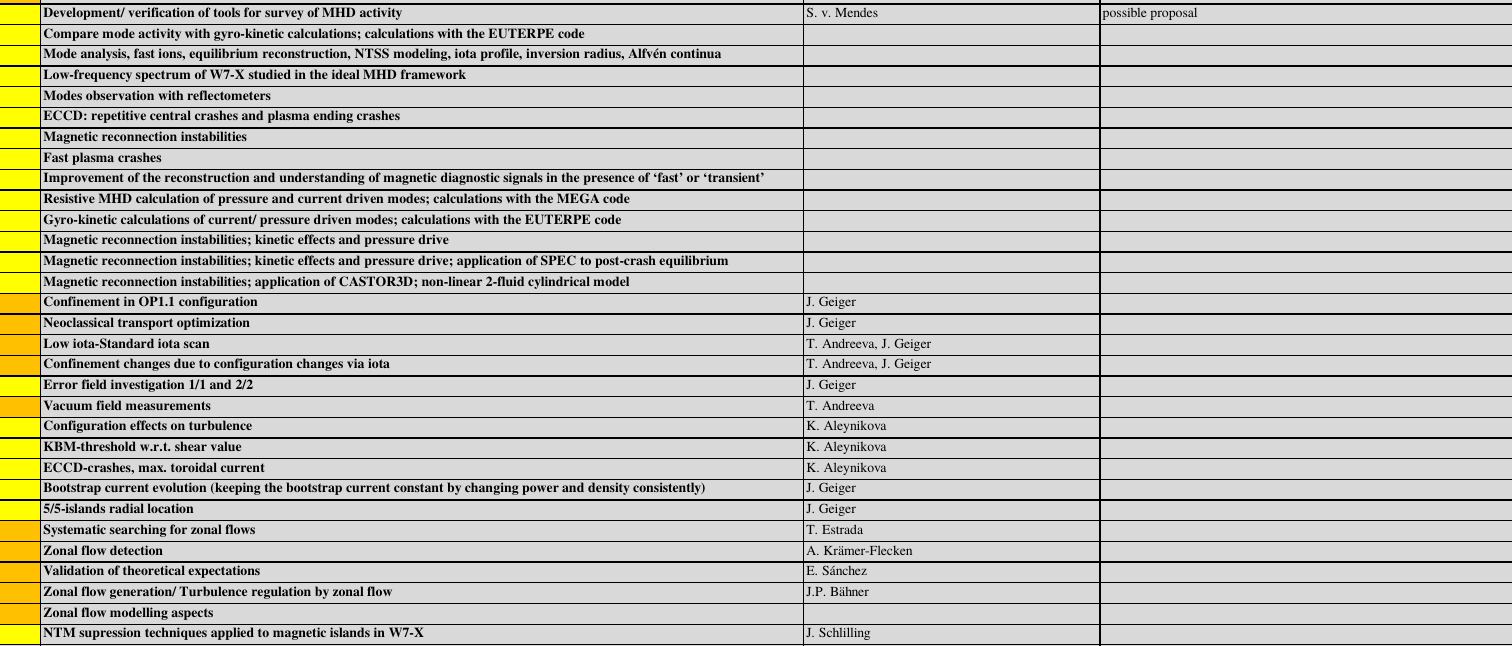